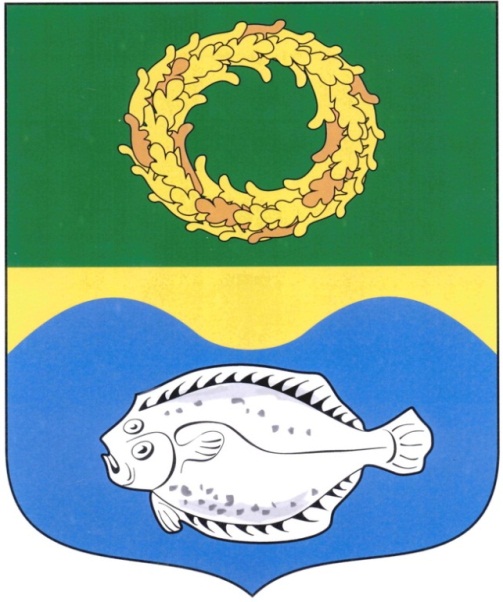 Отчет главы МО «Зеленоградский район» В.Г. Губаровао результатах деятельности, о результатах деятельности администрации и иных подведомственных органов местного самоуправленияза 2013 год
Собственные доходы млн. руб.
Доходы консолидированного бюджета МО «Зеленоградский район», млн. руб.
2
Экономическое развитие
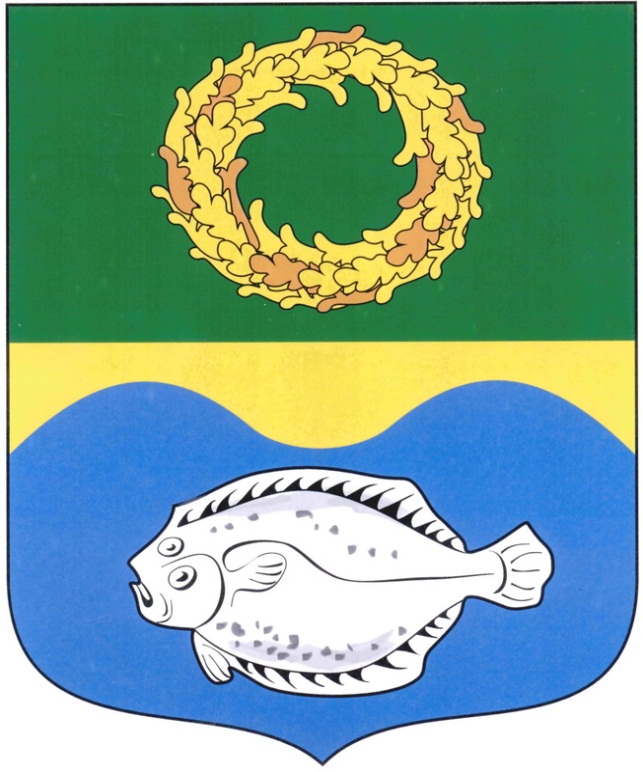 Промышленность
Туризм
Сельское хозяйство
3
Промышленность
Крупные предприятия Зеленоградского района:
«Автотор» в п. Переславское (700 млн. руб.)
«Сибирский деликатес» в п. Котельниково  (инвестиции 300 млн. руб. )

Построена Фабрика обоев «Прима Итальяна» в п. Каменка (объем инвестиций 12млн.евро)
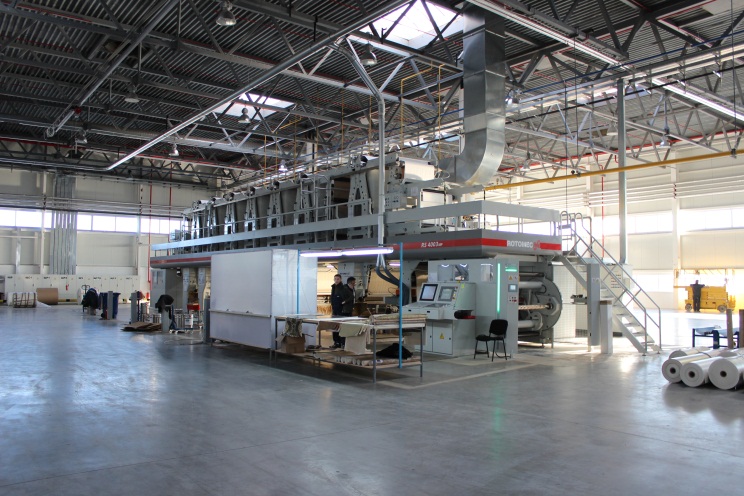 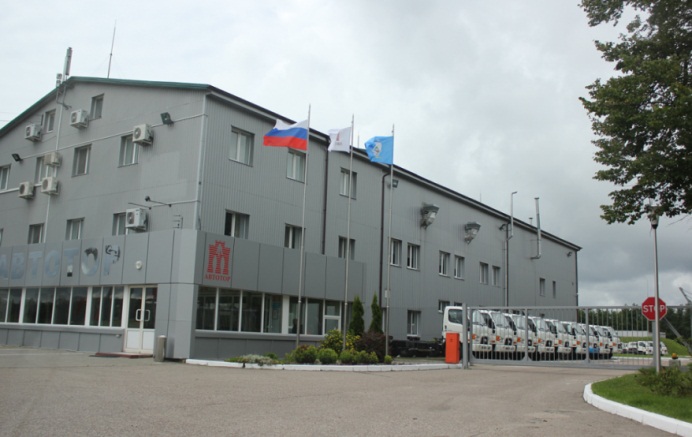 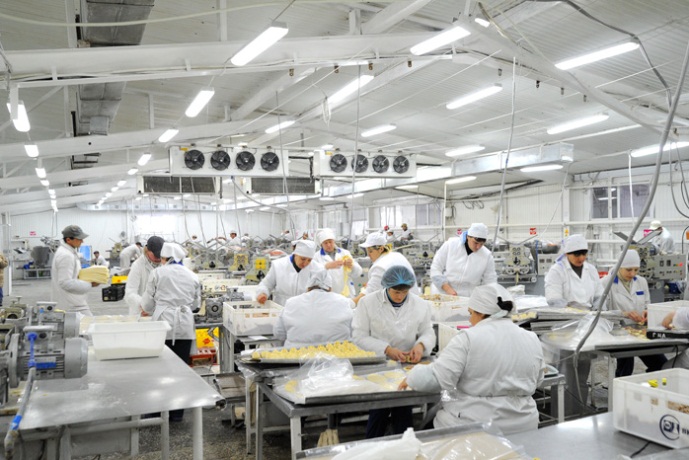 4
Туризм: количество туристов
16 340 
чел
Жители Калининградской области
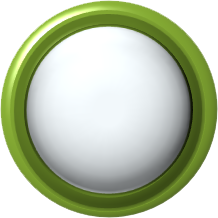 20 140
 чел
38 000 чел./год
Жители остальной России
1 520 
чел
Иностранные граждане
5
Инвестиционный туристический проект
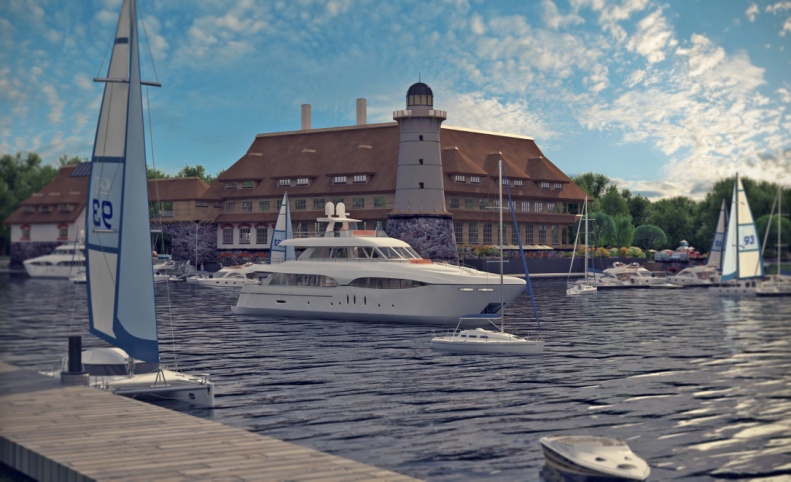 Причал в г. Зеленоградске
 на реке Тростянка (протяженность 350 м.)
Инфраструктурный объект
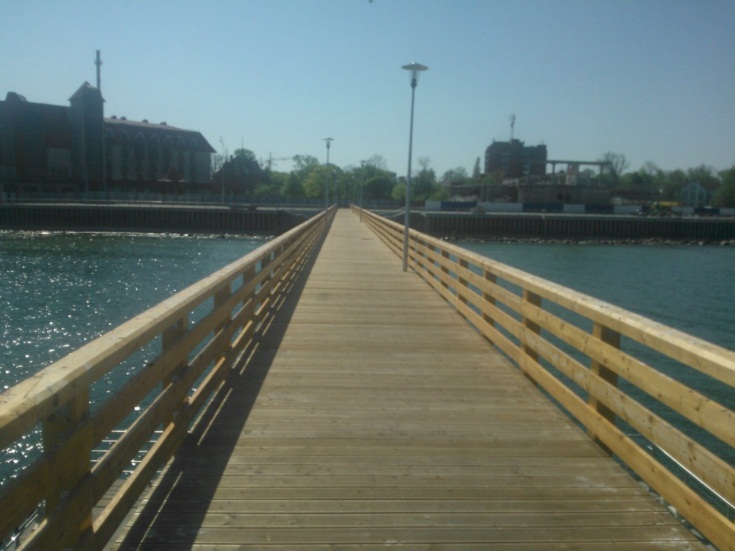 В г. Зеленоградске введен в эксплуатацию пирс протяженностью 330 м.
6
Растениеводство
2013 г 
Урожайность – 18,6 ц./га
Процент уборки: 99%
Валовое производство в разрезе культур (тонн)
Ввод в оборот неиспользуемых ранее земель сельскохозяйственного назначения в 2013 году
- ООО «Адваг-Балтийские фермы» - 1121 га;
- ООО «Балт Арго Корм» - 511,4 га;
- ОАО «Светлогорский» - 100 га пашни;
- ЗАО «Луговское» - 165 га;
- ООО «Вершининское» - 45,8 га;
- КФХ 550 га.
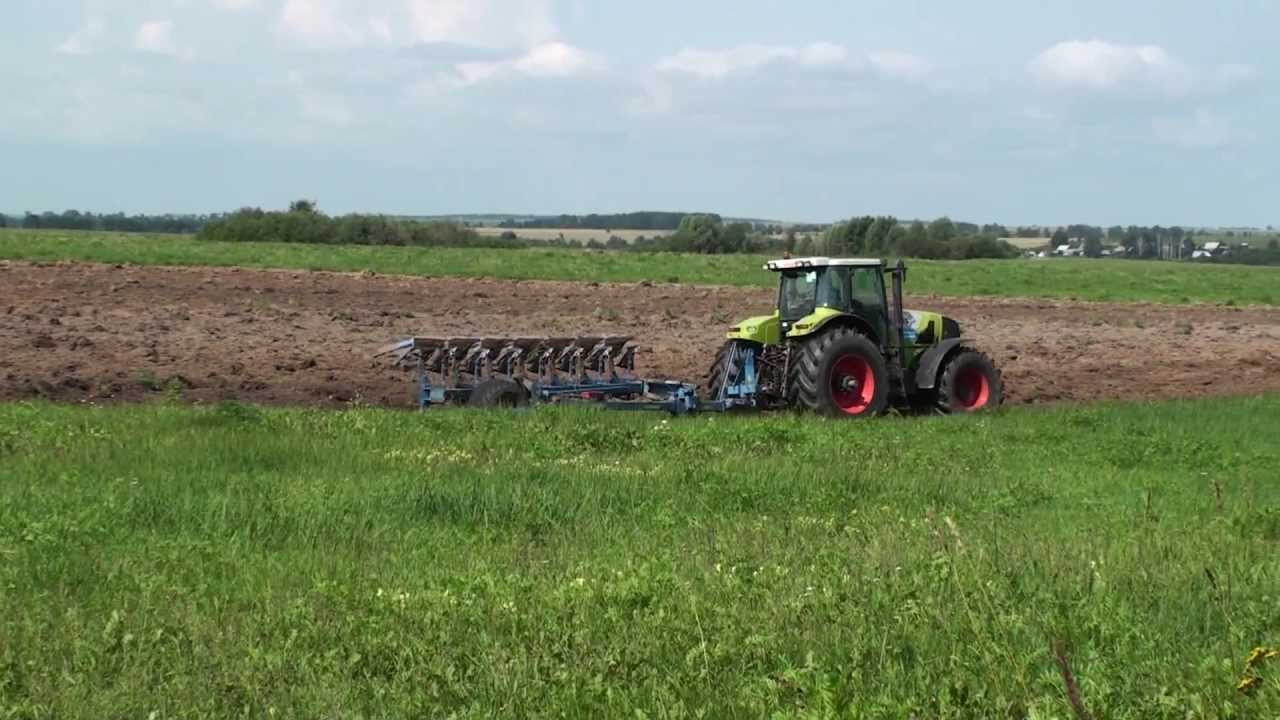 С начала года введено в оборот 2493,2 га в 10 раз больше 2012 года
Показатели животноводства
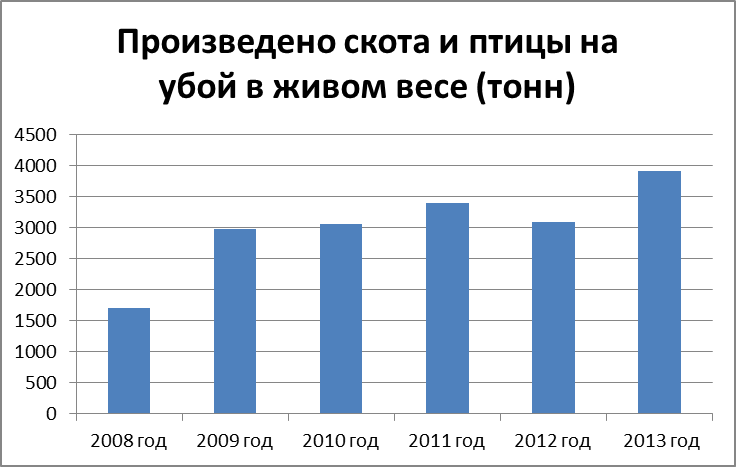 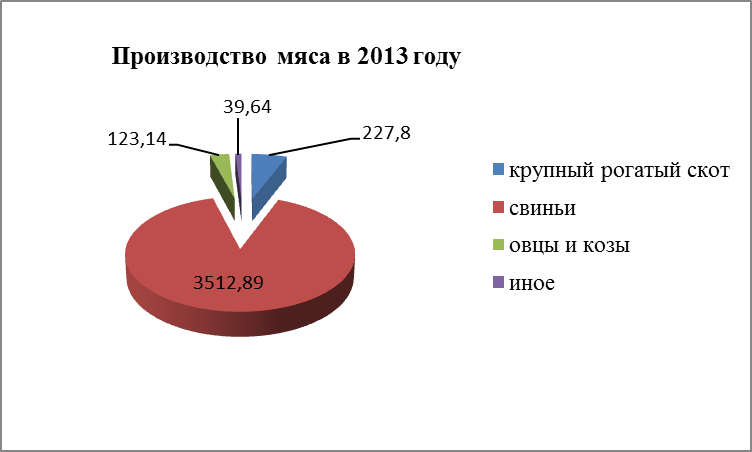 10
Мероприятия по обеспечению жильем на селе
В 2013 году участниками мероприятий от МО «Зеленоградский район» признаны три семьи, им перечислено 
3,29 млн. рублей.
Общая площадь приобретенного жилья составила 178,1 кв. м
Дошкольное образование
11 дошкольный образовательных учреждений;
Обеспечение потребности населения в услугах дошкольного образования составляет 100%  для детей от 3 до 7 лет;
Средняя заработная плата – 26739 рублей.
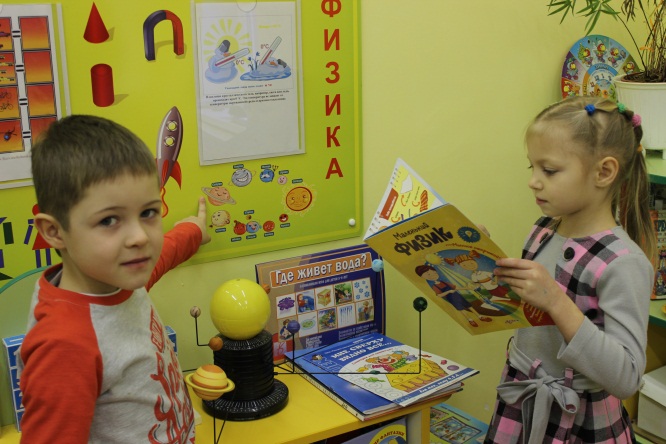 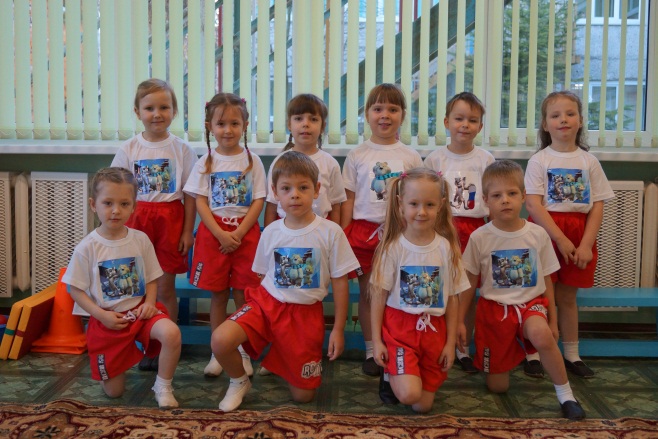 13
Дошкольное образование
В 2013 году приобретено имущество и оборудование на общую сумму 
4 749 500 рублей.
Проведены ремонтные работы в ДОУ на общую сумму 1 899 413 рублей.
В 2013 – 2014 учебном году МАДОУ ЦРР – д\сад №23 «Сказка» участвует в эксперименте по раннему изучению английского языка.
14
Общее образование
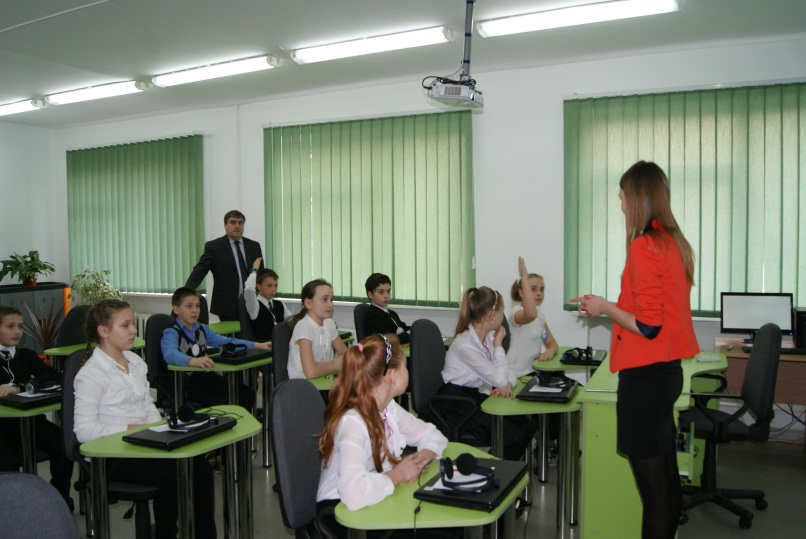 8 учреждений
средняя заработная плата – 25 708 руб. 
	(на 18 % больше 2012 г.)
15
Общее образование
На выполнение мероприятий  плана модернизации было  выделено в 2013 году  13 760 086 рублей, софинансирование из местного бюджета составило  832 674 рублей.
Денежные средства  были израсходованы:
- на приобретение:
учебников – 800 253 рублей; 
на приобретение оборудования для школ реализующих физико – математическое и лингвистическое направления – 3 500 000 рублей;
школьных  автобусов для МАОУ СОШ   п. Переславское и МАОУ СОШ п. Романово – 3 424 178 рублей; 
оборудования для кабинета ОБЖ МАОУ СОШ п. Переславское – 310 000 рублей;
-  на проведение капитального ремонта в МАОУ СОШ п. Романово – 
5 725 655 рублей.
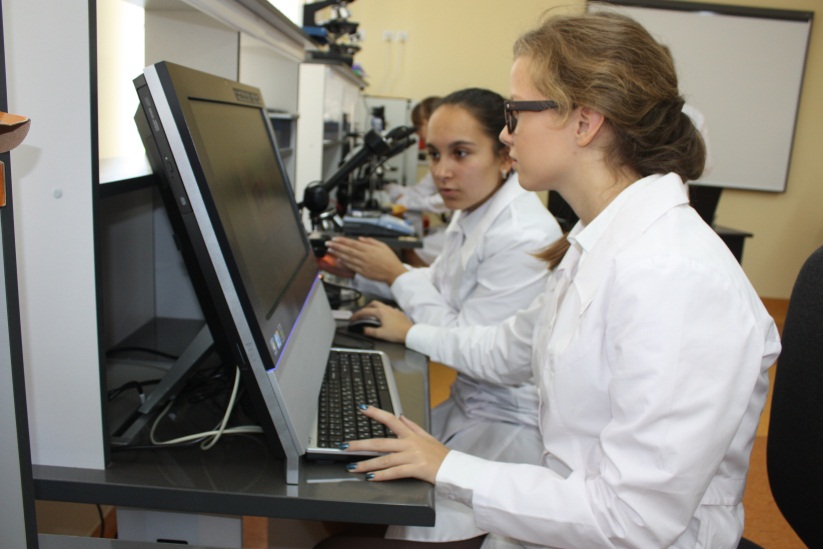 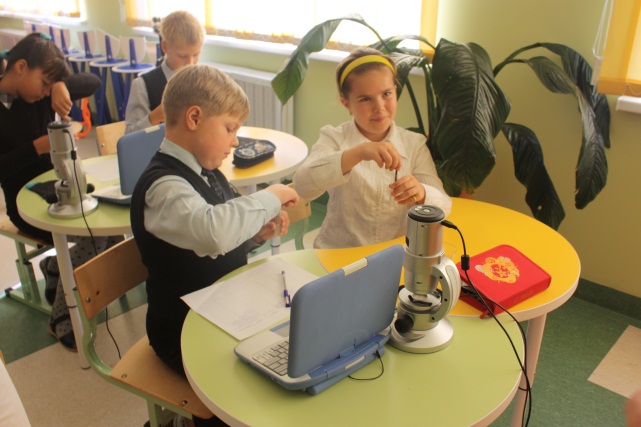 16
Система дополнительного образования
МАОУ ДОД «ДШИ г. Зеленоградска» и МАОУ ДОД ДЮСШ «Янтарь» г. Зеленоградска.

Среднемесячная заработная плата педагогических работников - 21 457 рублей (на 2,3 % выше, чем в 2012 году).
17
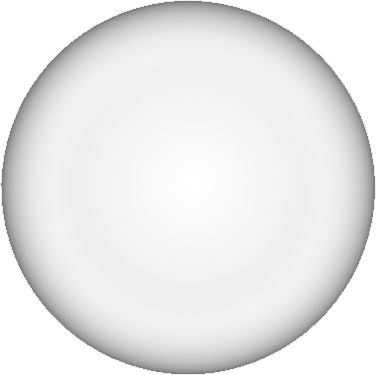 Социальная защита населения
Оказание адресной помощи гражданам, оказавшимся в трудных жизненных ситуациях
Проведение  и организация районных мероприятий («День защиты детей», «День семьи», «День пожилого человека », «День инвалида», «День матери», Новогодняя елка)
19323,8 тыс. руб.
Общественные работа для лиц особо нуждающихся в социальной защите
Финансирование детской оздоровительной кампании
18
Социальная защита населения
В управлении социальной защиты, здравоохранения, защиты прав материнства и детства состоят на учете:		3264

- малообеспеченные                                          -      1370
-  многодетные (из низ малообеспеченные)    -       207(149)
-  одинокие матери                                            -        67
-  асоциальные семьи                                       -        35
-  семьи с детьми – инвалидами                      -        67
-  семьи, в которых воспитываются 
    дети – сироты                                               -        15 (16)
- дети, находящиеся в 
  трудной жизненной ситуации                         -        1503.
Финансирование детской оздоровительной кампании 2013 года складывалось из следующих источников:
 средства федерального бюджета		2079,00
- областной бюджет				1601,00  
-  средства местного бюджета			2025,60	          
Всего					5705,6
19
Здравоохранение
20
Культура
21
Строительство
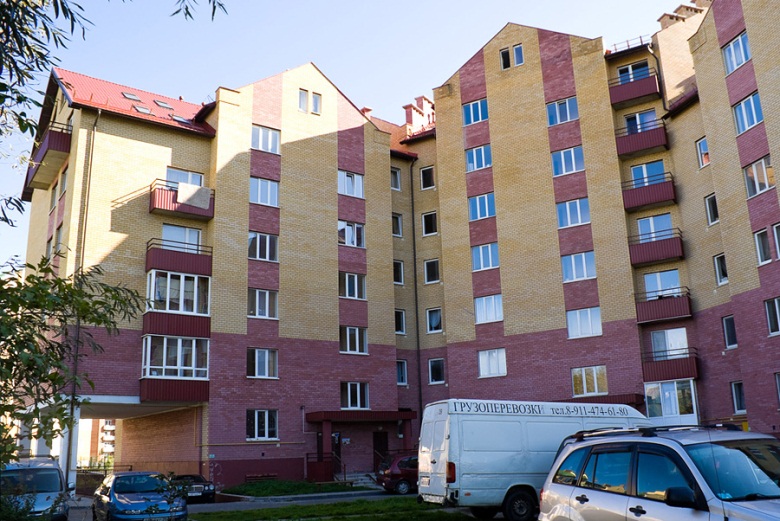 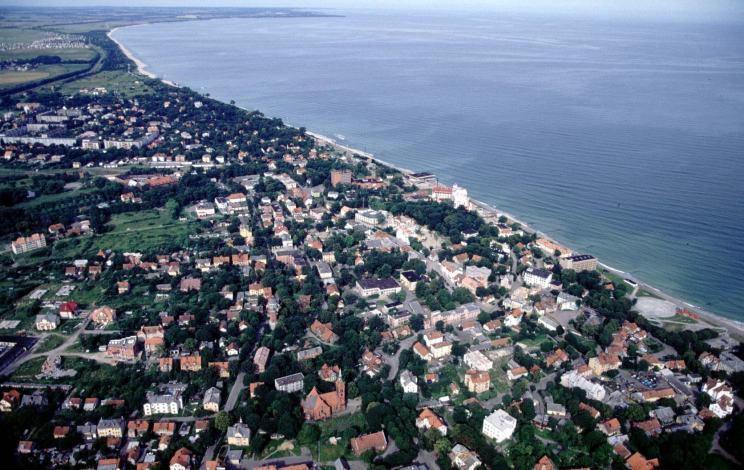 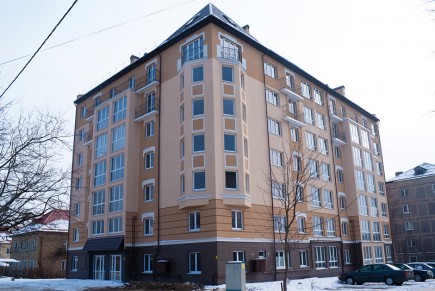 В 2013 году было введено жилых домов – 63 700 кв. м. общей площади, 
что составляет 153% от плановых показателей и на 77% больше, чем в 2012 году.
22
Строительство
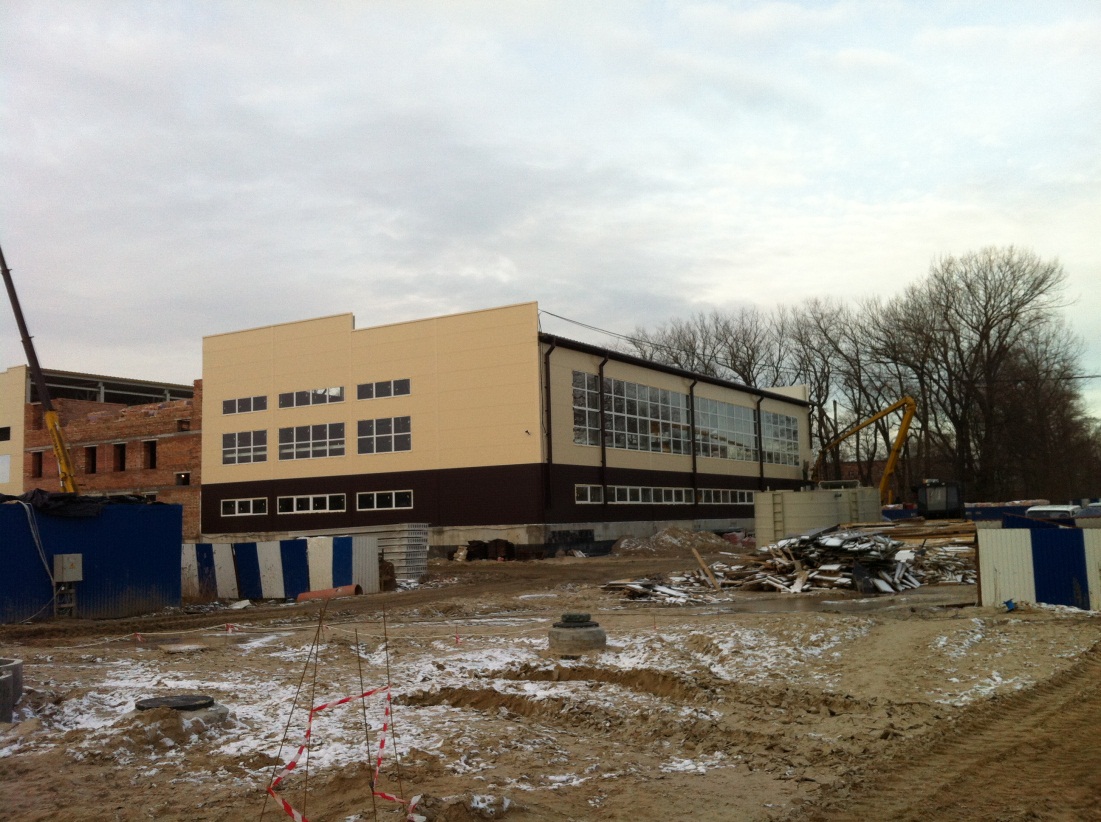 Продолжается  строительство ФОК с универсальным спортивным залом  и плавательным бассейном по ул. Тургенева г. Зеленоградск  (239 млн. рублей)
23
Инженерная инфраструктура
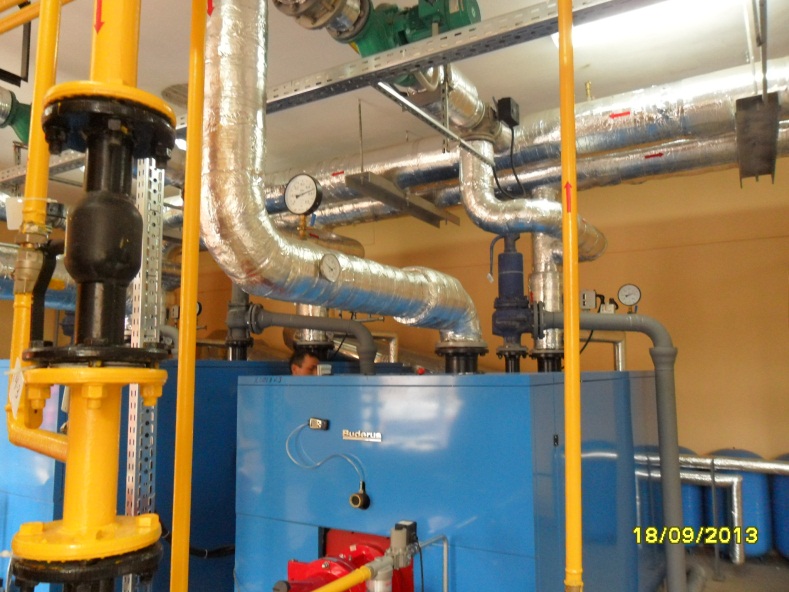 В районе - 22 котельные: 17 - в городе, 5 - в сельской местности. На газе работает 6 котельных.
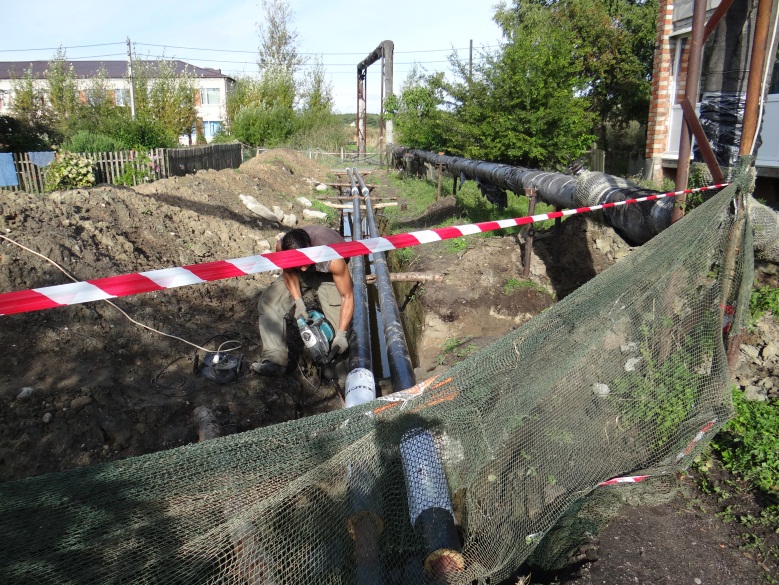 Протяженность уличных тепловых и паровых сетей – 18,5 км.
24
Газификация района 2013 год
Газопровод низкого давления для газоснабжения ж/домов  по ул. Центральная в п. Мельниково на сумму 1078,2 тыс. руб.
Газопроводы  – вводы к жилым домам в пос. Лесной на сумму 3186,6 тыс. руб.
Газопроводы среднего давления по ул. Тургенева в г. Зеленоградске для подключения реконструируемой котельной по ул. Тургенева,4 в г. Зеленоградске на сумму  3430,5 тыс. руб.
Строительство распределительных газопроводов пос. Заостровье Зеленоградского района на сумму 6209,4 тыс. руб..
Реконструкция котельной (по переводу на газ) по ул. Тургенева,4 на сумму 23 708,62 тыс. руб
Перевод котельной школы в п. Мельниково  на природный газ на сумму 2 986,9 тыс. руб.
Завершено строительство переходящих объектов, ведется подготовка к сдаче их в эксплуатацию;
Газовые вводы к жилым домам в п. Романово на сумму 10078,4 тыс. руб.
Перевод котельной МДОУ в п. Краснофлотское на природный газ на сумму 6 537,35 тыс. руб.
25
25
Реализация программ конкретных дел
В МО «Зеленоградское городское поселение»  выполнено строительство:
В МО «Ковровское сельское поселение» проведены работы:
26
26
Реализация программ конкретных дел
В МО «Переславское сельское поселение»
В МО «Красноторовское сельское поселение»
27
27
Реализация программ конкретных дел
В МО «Сельское поселение Куршская коса»
28
Спасибо!
С уважением, В.Г. Губаров